Internal Evaluation Updates
September 20, 2022
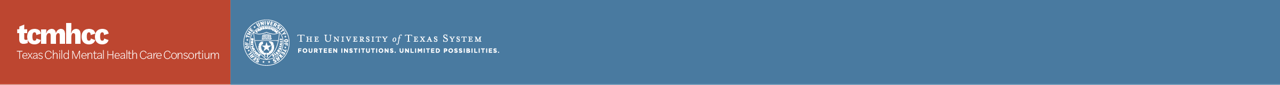 Consideration for TCHATT Evaluation Measure
Measures one or more key constructs
Broadband
Psychometrically sound
Tested in population of interest (culturally fair)
Sensitive to change
Low burden on families
Low cost or free
Already being built in Trayt
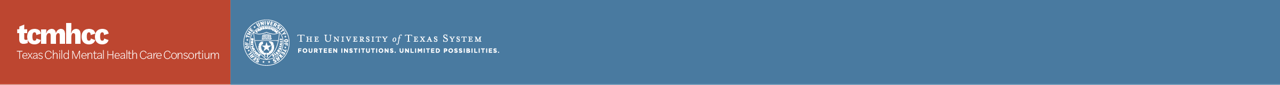 Review of TCHATT Evaluation Measures
Review of global symptom and functioning scales
Review of team’s existing measures
Recommendations and discussion among TCHATT teams
Recommendation: All teams collect the Columbia Impairment Scale from a caregiver at program entry (or within a window of entry), at the 4th TCHATT session, and every additional 5 sessions (if applicable)
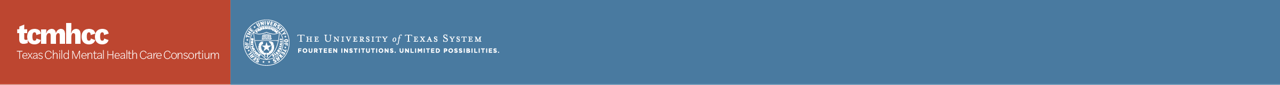 Summary of the CIS
13 items
Measures general impairment, including impairment with family, peers, and other adults, academic or occupational functioning, and use of leisure time
Unidimensional measure of functioning
Total score ≥ 15 suggests clinically significant functional impairment
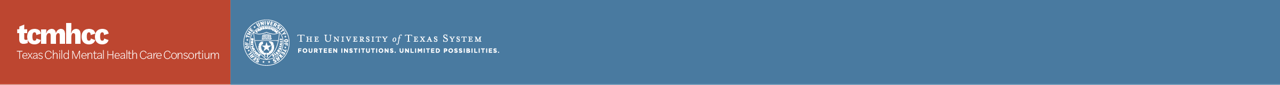 Decisions on Specialized Campuses
Decision: Which campuses are included in the “expectation” to be enrolled in TCHATT for statewide expansion? (Does not exclude them from being enrolled)
Rationale: Are students at the campus expected to have access to specialized mental health care?
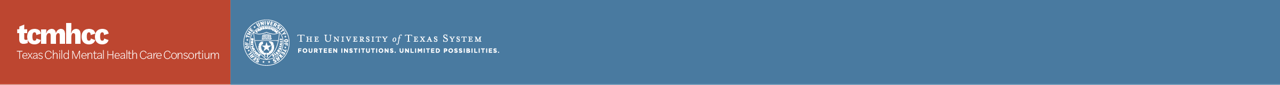